Hearts Restored Simulcast
Biblical Foundations for Families in Crisis
[Church Name]
June 21, 2025
Doors open: 9:00 AM
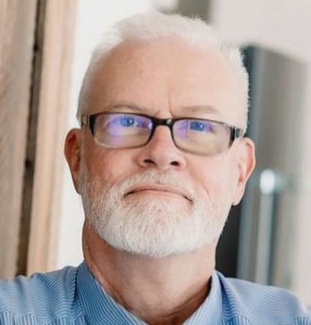 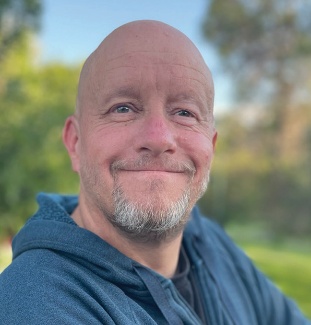 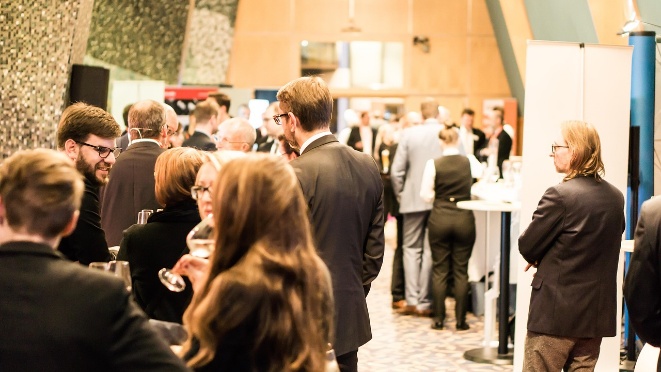 Charles Redwine
James Simpson
Building Trust in the Midst of Addiction
The Role of Community in Family Healing
God’s Redemptive Work in Crisis
Dallas Block
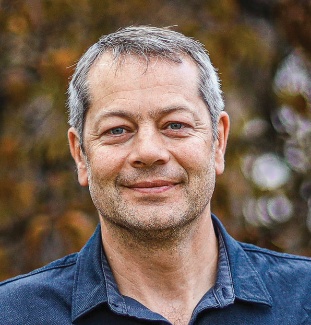 Presented by:
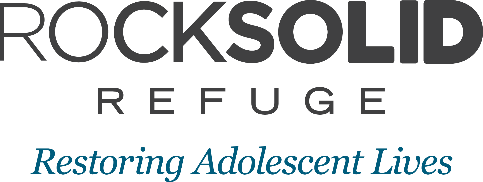 [Speaker Notes: We’re about to watch a video in which James, one of our staff members, shares his heart for this ministry. This is only a part of the 10 Years in the Making video we made, you can watch the whole thing on our website.]